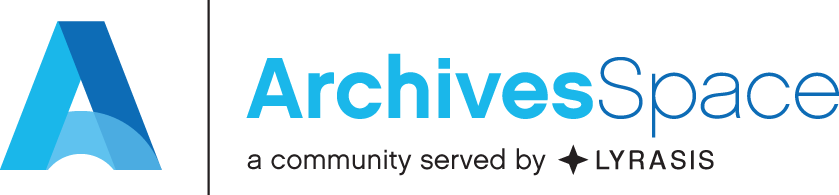 ASpace Implementation Buddies:Buddying up with Budding Users
September 26, 2018 – Webinar
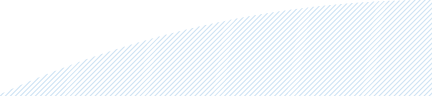 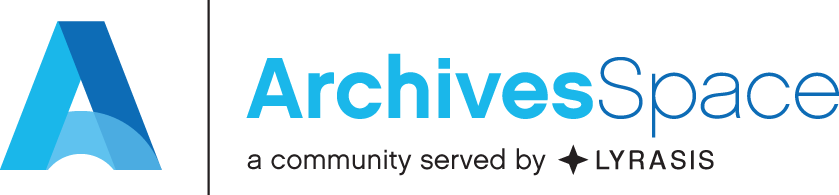 Presenter
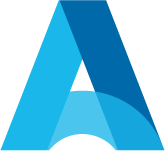 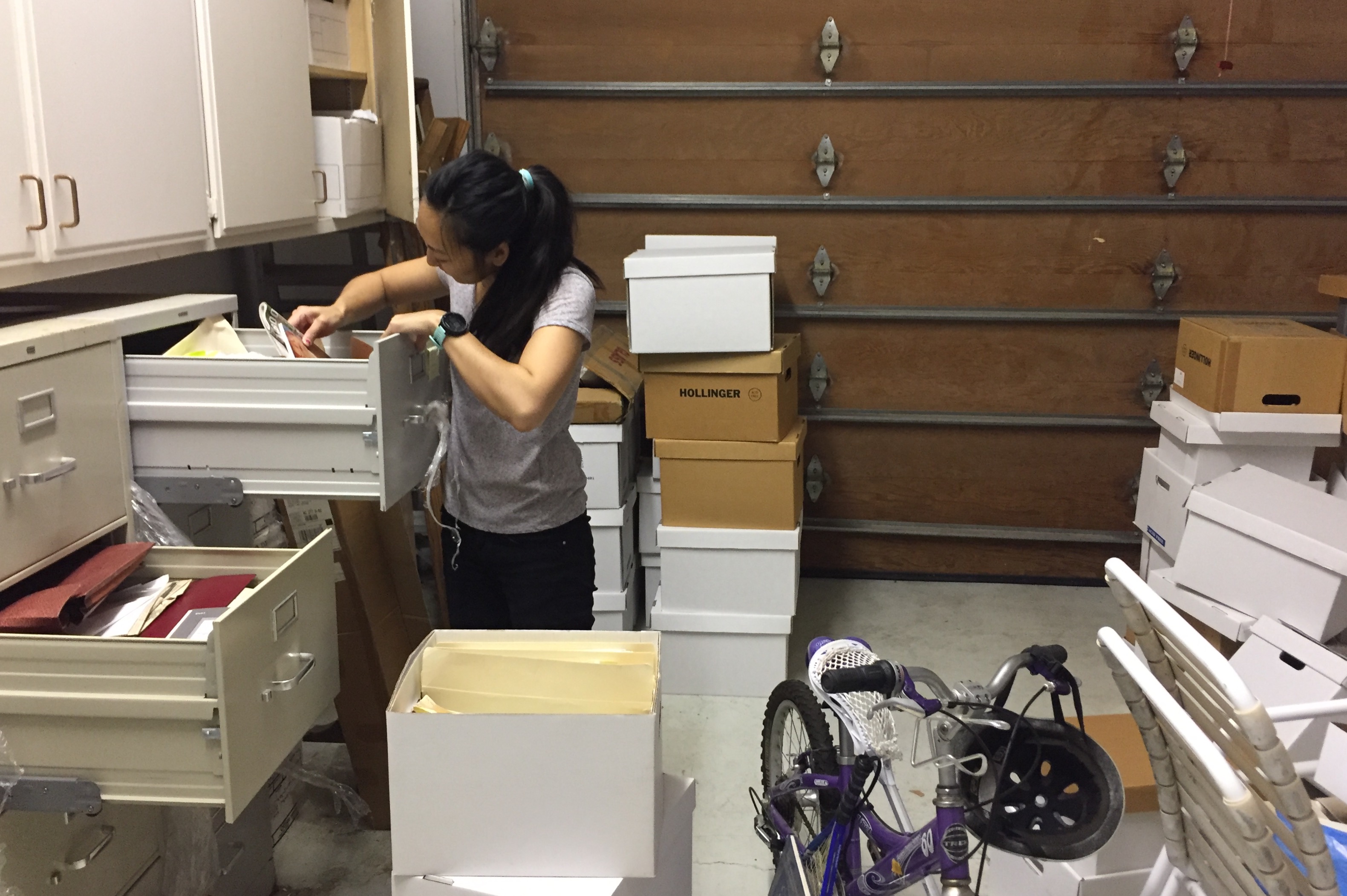 Christine Kim
ArchivesSpace
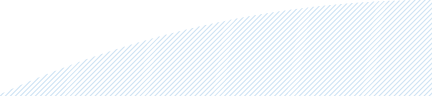 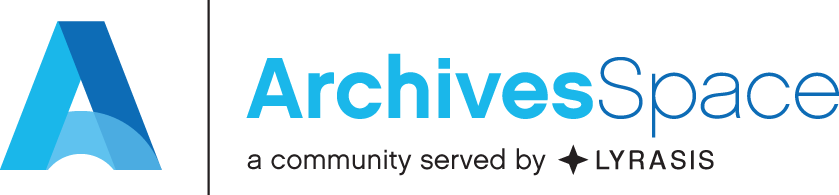 ASpace Implementation Buddies:
Buddying up with Budding Users
Christine Kim
September 26, 2018
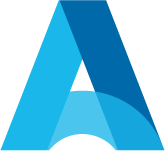 Mentors
Be an expert on everything
Have experienced everything
Know the answer to everything
Knowledge that expands to the edges of the universe
And put their proteges ahead of their own self-care
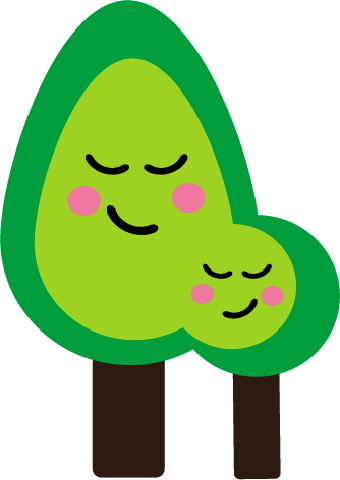 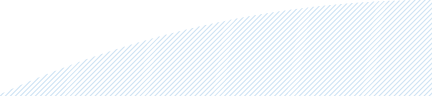 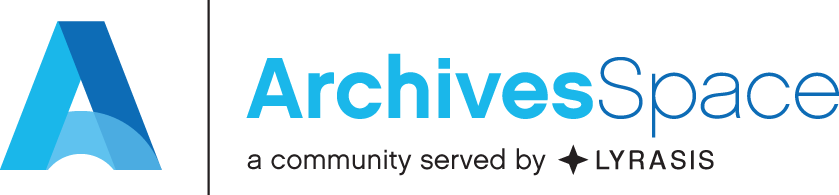 This Photo by Unknown Author is licensed under CC BY-ND
ArchivesSpace Implementation Buddies
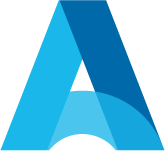 What is an “Implementation Buddy”?
Someone you can talk to about your challenges
Someone who can help you brainstorm
Someone you can help brainstorm
Someone who may have distinct experiences to yours
Someone who may offer diverse perspectives from yours
Someone you can confide in
Someone who won’t judge you
Someone who complements you
Someone who compliments you
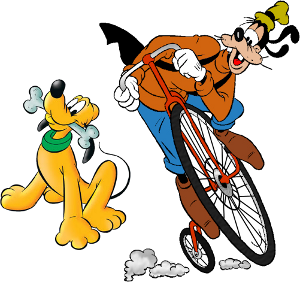 This Photo by Unknown Author is licensed under CC BY-SA
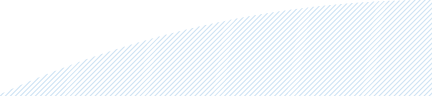 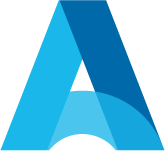 An “Implementation Buddy” is…
Essentially, a friend who will stick with you as you try new things.
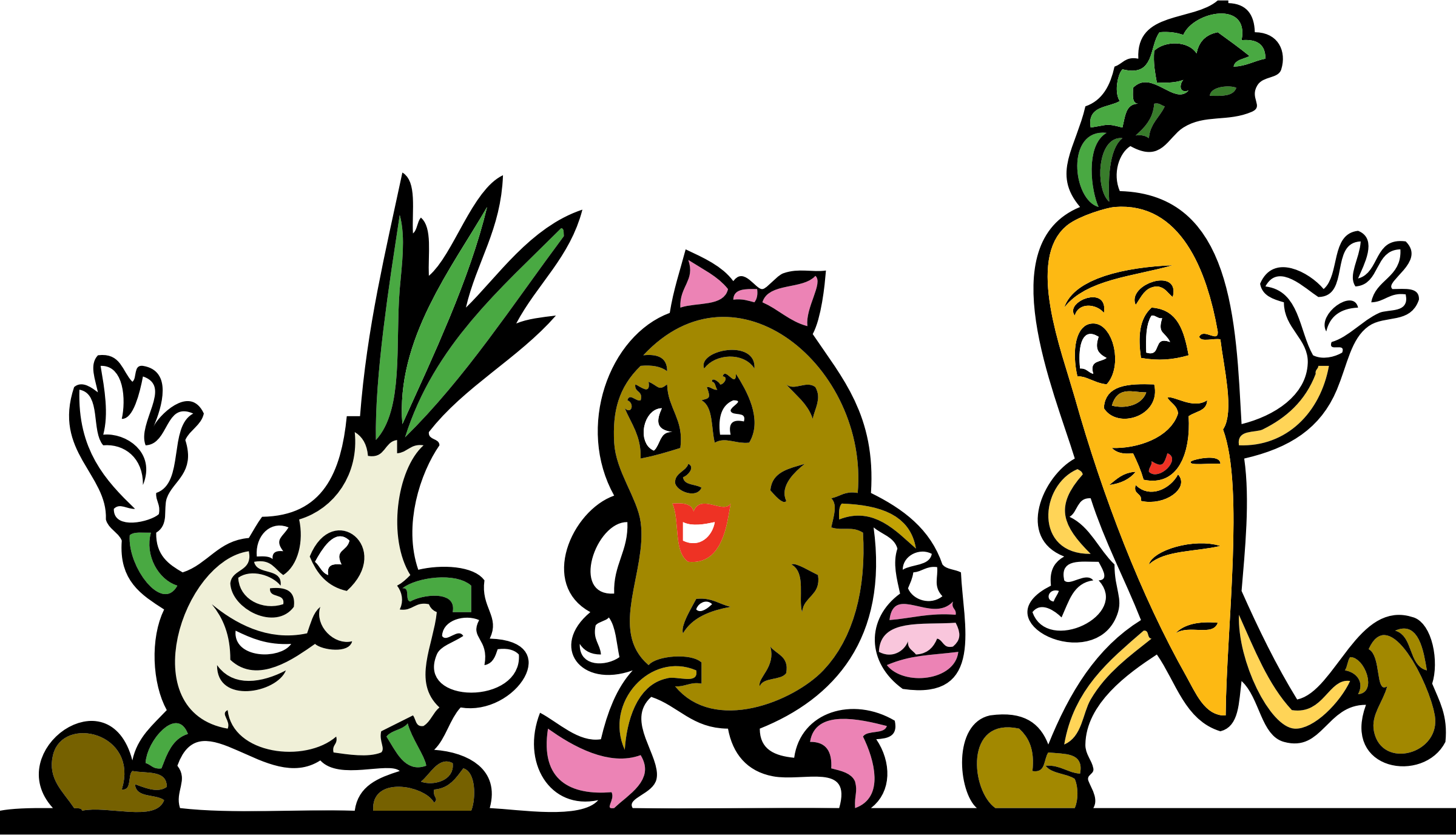 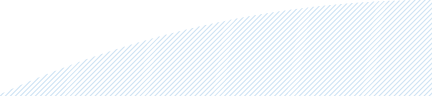 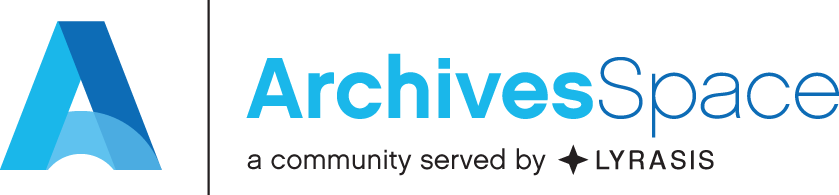 This Photo by Unknown Author is licensed under CC BY-SA
How do you find your buddy?
Implementation Buddy – Data Collection
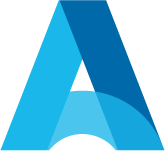 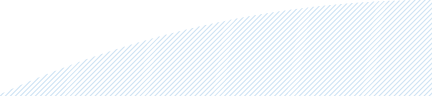 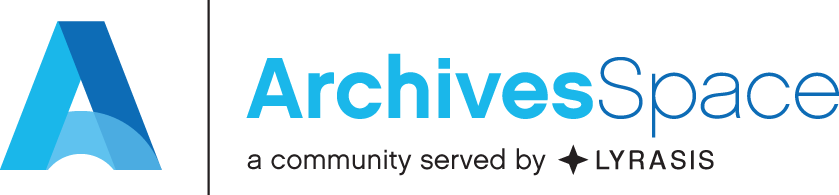 https://tinyurl.com/aspace-buddy
Buddy Listing
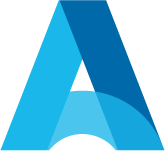 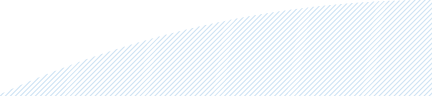 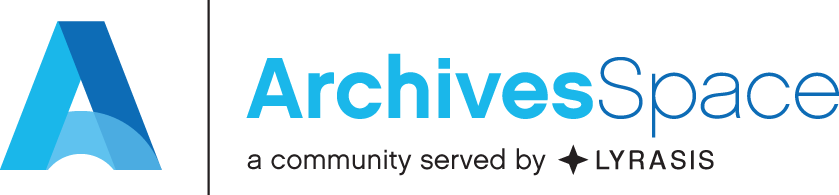 *Buddy listing to be circulated to buddies only.
Member Directory – Data Collection
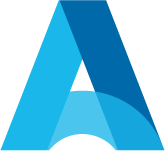 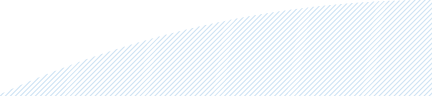 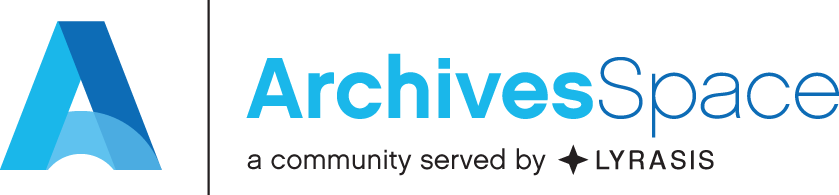 *URL circulated to designated member reps.
Member Directory – Results
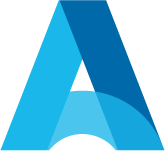 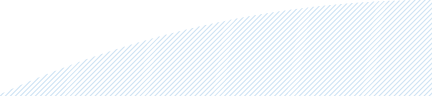 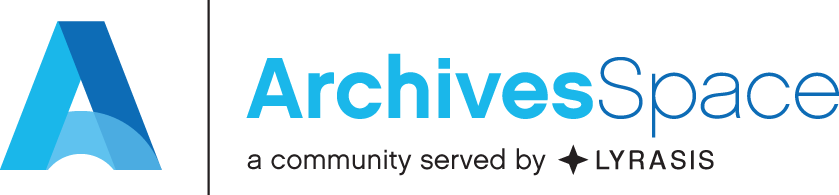 *Directory to be circulated to designated member reps.
Member Directory – Results
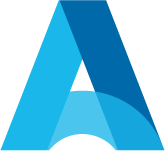 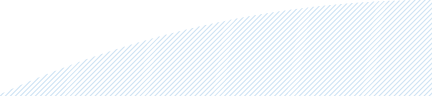 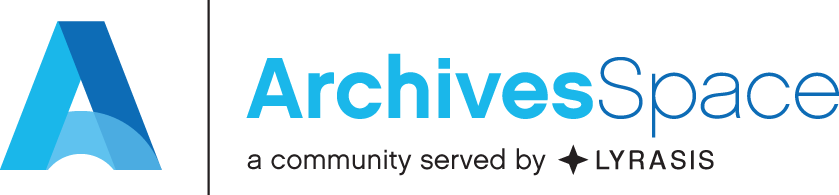 *Directory to be circulated to designated member reps.
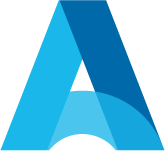 Potential FAQ
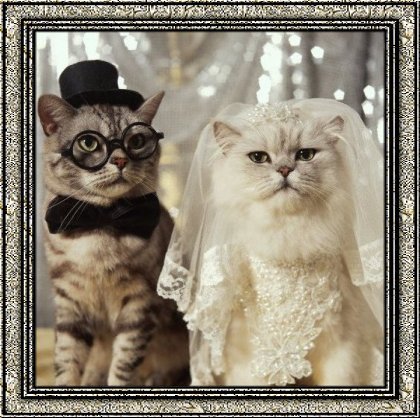 Can you have more than one buddy?
How do we get in touch with our buddy?
What if I can’t help my buddy?
What if I can’t be a buddy anymore?
Other questions?
This Photo by Unknown Author is licensed under CC BY-NC-ND
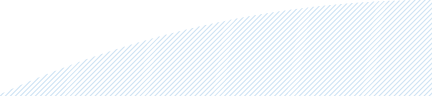 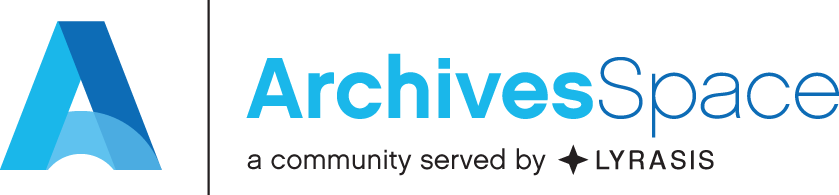 Questions?
christine.kim@lyrasis.org
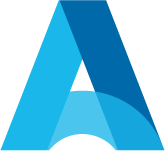 Thank you for joining us today!
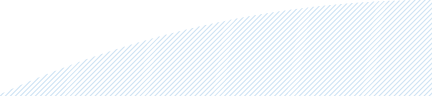 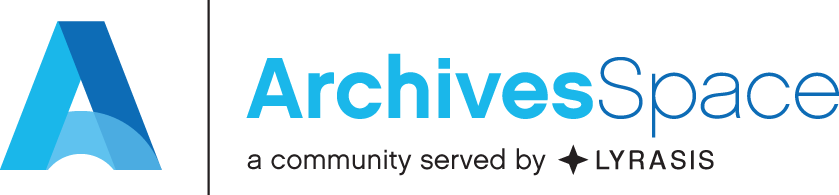